Figure 6. Timing of SMN restoration correlates with improved NMJ pathology. (A) Representative confocal images of NMJ ...
Hum Mol Genet, Volume 23, Issue 17, 1 September 2014, Pages 4559–4568, https://doi.org/10.1093/hmg/ddu169
The content of this slide may be subject to copyright: please see the slide notes for details.
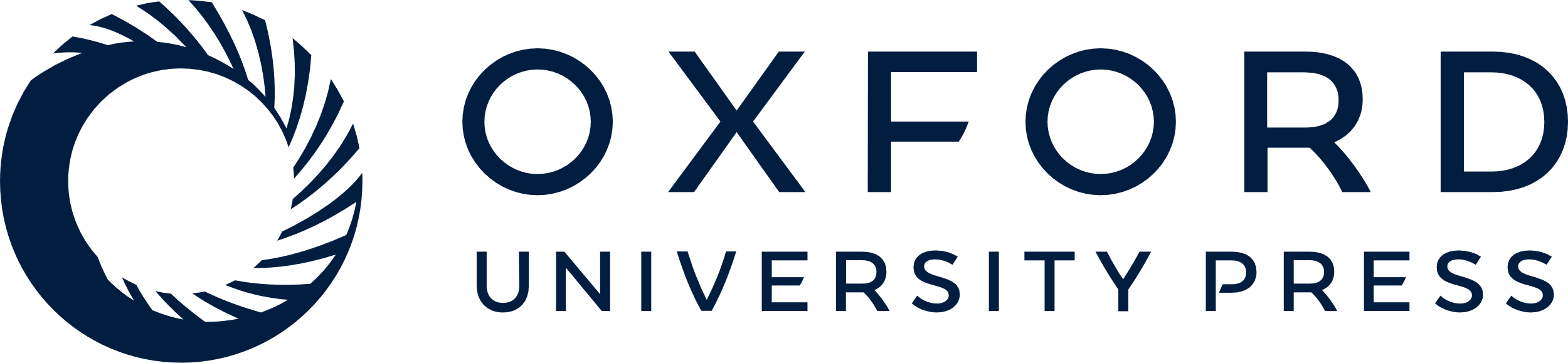 [Speaker Notes: Figure 6. Timing of SMN restoration correlates with improved NMJ pathology. (A) Representative confocal images of NMJ pathology on P12 in the vulnerable muscle, longissimus capitis, of unaffected, non-injected and P2- or P7-treated mice. (Left) ×40 magnification of respective tissues; (Right) Enlargement of inset. Presynaptic components (green) were immunostained with anti-synaptophysin (Syn) and anti-neurofilament (NF). Acetylcholine receptors (AChRs) are labeled with alpha-bungarotoxin (red). Unaffected mice exhibited well-innervated NMJs with mature pretzel-shape endplates. Non-injected SMA mice exhibit a high degree of denervation and an increased number of immature endplates. scAAV9-SMN administration on P2 restores NMJ defects as observed by the fully innervated, mature endplates. NMJ pathology is only partially restored following a delayed delivery (P7). (B) Bar graph representing fully innervated (black), partially innervated (open) and denervated (hatched) for P2- or P7-injected SMA mice harvested on P12. Student's t-test: P2/P7 fully innervated: P < 0.01; partially innervated: P < 0.01; denervated: P < 0.05.


Unless provided in the caption above, the following copyright applies to the content of this slide: © The Author 2014. Published by Oxford University Press. All rights reserved. For Permissions, please email: journals.permissions@oup.com]